States with Community Choice Aggregation (CCA)
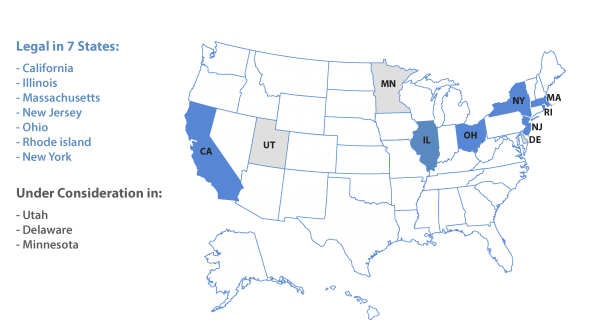 New Jersey Community Choice is called
GOVERNMENT ENERGY AGGREGATION (GEA)
In 2012 barriers that stymied growth were removed & the first GEA programs launched.
New aggregation programs are initiated by majority vote of the municipality’s elected body and must be approved by the Board of Public Utilities.
New Jersey now allows the automatic enrollment of residential customers, but it still requires commercial and municipal accounts to opt in during a specified period.
New Jersey’s Renewable Portfolio Standard (RPS) calls for 12.99% of generation to come from renewable sources in 2017 and 20.38% by 2021.
GEA Initiations
2012 Plumstead Township was the first.
Then Toms River, Montgomery and Monroe Townships
2016, the following additional municipalities have initiated or exploring GEAs according to the web site of Commercial Utility Consultants.

Boroughs: Andover, Collingswood, Farmingdale, Franklin, Glassboro, Haledon, Keyport, Point Pleasant Beach, Sayreville, Stanhope, Stone Harbor, West Wharton, West Wildwood, and West Woodland Park
Cities: Bayonne, Egg Harbor, Linden, Linwood, Margate, and Wildwood
Towns: Dover, Harrison, and West New York
Townships: Commercial, Dennis, Fredon, Hardyston, Harrison, Howell, Little Falls, Lower, Lumberton, Middle, Stillwater, Union, Wayne, and Willingboro
These communities also have GEAs per a Sept, 2016 interview with Robert ChiltoGabel Associates: Colt’s Neck, Eatontown, Lambertville, West Amwell, and West Orange.
These communities have GEAs that were arranged by Good Energy: Gloucester Township, Winslow Township and Somerdale.
Why Do It?
Through CCA, local governments & their constituents are achieving:

-Competitive, often significantly lower, electricity rates
-Transition to a cleaner, more efficient energy supply
-Consumer choice, consumer protection, and local control4
-Local jobs creation and economic development
-Local delivery channel for new and existing energy programs such as community-shared solar 
-Development of new power projects to augment contracted power
Options, Options
Energy aggregation can be done on an opt-in or opt-out basis (depending on state statute), but the most common and successful programs are opt-out. This means that customers are automatically enrolled after a successful public referendum at the local level
The opt-in approach is voluntary but participation rates are traditionally very low which reduces the value of group purchasing and makes it harder for local programs to achieve economic viability. Opt-out aggregation achieves the necessary market scale for effective group purchasing, but allows a customer to switch back to utility service at any time.5 Either way, customers always have the choice to stay or go.
WESTCHESTER, NY  GREEN AGGREGATIONSUCCESS STORY
20 communities elected to enroll in the county-wide electrical aggregation (40%)
TWO electrical mixes: 
100 % renewable saved 5.7% compared to utility price 
CCA basic (the same mix as utility) saved 9.1% compared to utility price
70% of all enrolled participants chose 100% renewable
Achieved 15% reduction in GHG emissions!
Public Power Benefits Without the Infrastructure Price Tag
Non-profit municipal utilities, or munis, provide highly reliable electricity supply at rates averaging 15 to 20 percent below the rates of traditional investor-owned utilities. Like munis, CCAs offer cost efficiencies, flexibility, and local control. But unlike munis, they do not face the capital-intensive and open-ended challenge of valuing, purchasing, and maintaining expensive utility infrastructure. CCA offers a “hybrid” approach that exists between the investor-owned (often monopoly) utility and a municipal (or member coop) utility. CCA reaps the benefits of controlling power supply and generation without the financial drag of purchasing and maintaining sometimes antiquated utility infrastructure. In this way, it is a great option for municipalities who want control over their power supply but don’t want the financial and operational burdens of owning their own utility.
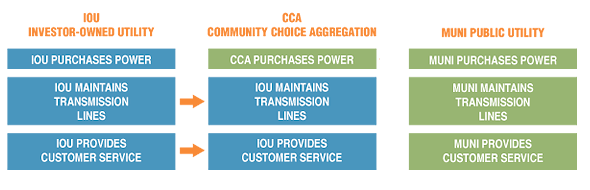 How Do You Pay for It?
Because CCA is revenue-based—not government subsidized—CCA programs are self-supporting from an existing revenue stream. That is, the electricity rates that consumers pay to a retail electric supplier or an investor-owned utility are bundled and redirected to support the group purchase of electricity through a local CCA program.
So What Happens to the Utility?
In restructured (or “retail”) states, there is a defined functional separation between energy generation and energy distribution. In this scenario, the partner/distribution role of the incumbent utility is well established and retail supply competition already exists. In these states, the utility is a ready and willing partner for aggregated communities. The retail energy suppliers understand the market value of group purchasing and compete at the municipal rather than “door to door” sales level to win supply contracts.
In partially restructured or un-restructured states (“wholesale” markets) where utilities hold monopoly positions, the reaction to CCA has been less than supportive. After all, a CCA disrupts their monopoly control of the power supply market. It’s important to note, however, that bundled utility customers are not adversely impacted and the utilities themselves are “made whole” on departing load through a mechanism called cost recovery surcharges (or exit fees).
In both models (retail and wholesale), the utility retains ownership and management of the transmission and distribution infrastructure, and all power delivery, line repair, billing, and customer service functions remain with the existing utility.
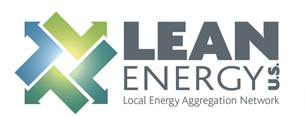 Local Energy Aggregation Network
A non-profit organization dedicated to the expansion and competitive success of clean energy CCA nationwide. Works in partnership with a range of organizations to actively support the formation and operational success of  CCAs. We do this on a pro bono, advisory basis as well as through consulting contracts with municipalities interested in forming their own CCA program.
LEAN provides information resources & market expertise to a national network of local governments, commercial & non-profits, advocacy groups & individuals pursuing CCA in their state or community.
Outreach, Information and Education
Our primary focus is on state and local governments 
We offer CCA “how to” presentations, webinars, educational workshops, 1:1 meetings, 
CCA Program Development
We track the market and provide market information, key contacts, and advisory services for communities and CCA programs in their early development process
Regulatory and Legislative Affairs
LEAN supports new state legislation & participates in California legislative initiatives/ regulatory proceedings
New Market Development and Innovation
We have partnered on special projects including the Bay Area CCA Collaborative, the IL Energy Efficiency Project, and World Wildlife Fund’s EarthHour City Challenge. Special projects and initiatives change over time. Please contact LEAN for latest project information.
We share best practice case studies and “cross pollinate” to help the market evolve and innovate in the CCA operations and clean energy space.
Consulting Services
LEAN staff and consultants are available on an hourly, contract basis to support the nuts-and-bolts of CCA formation and program design; we will work directly for a local jurisdiction or as subcontractors on a broader team.
The Important “Fine Print”
To help underwrite operating expenses, we are truly grateful for the financial support provided by program sponsorships, individual donations, service fees, and foundation grants.
As a hub organization, LEAN has a variety of supporters and partners; we do not endorse commercial vendors or sign exclusive partnership agreements. LEAN does not endorse political candidates; however, we will engage in legislative and regulatory proceedings that have a clear impact on CCA in various markets.

Meet the Team
LEAN benefits from a broad network of CCA and energy market experts, and welcomes the perspectives of energy professionals around the country.
LEAN is directed by its co-founder, Shawn Marshall, supported by a great team of part-time staff, and guided by a seasoned group of advisers with
expertise in the energy, finance, legal, environmental, and related business fields. Come meet our team…
LEAN Staff/Consultants
Shawn Marshall
Alison Elliott Scott Blaising, Esq. Susan Bierzychudek
LEAN Board of Directors
Dan Douglass, Esq. John Kelly, Chair Shawn Marshall
Jeff Shields